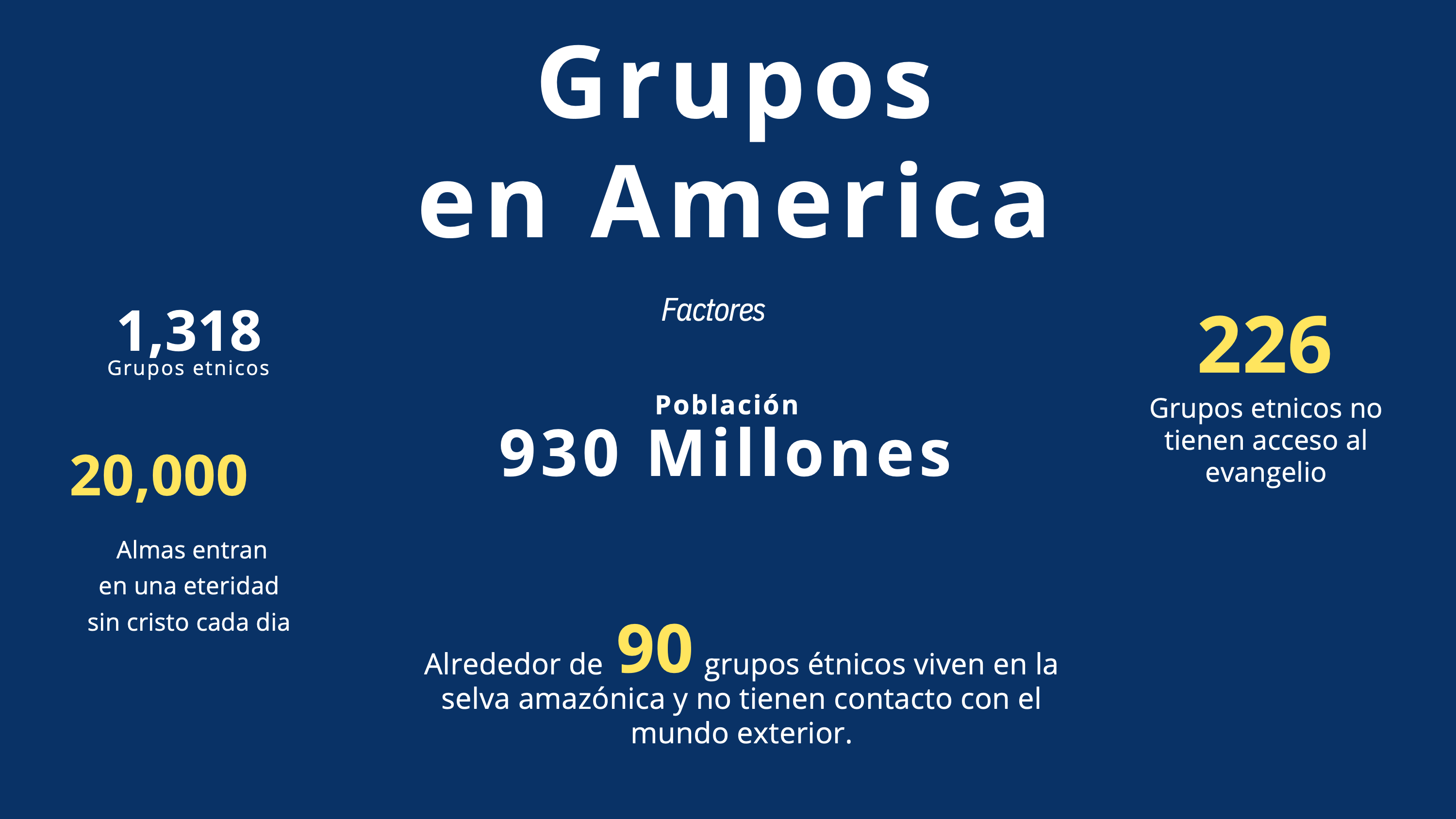 52 Semanas de Oración 2024
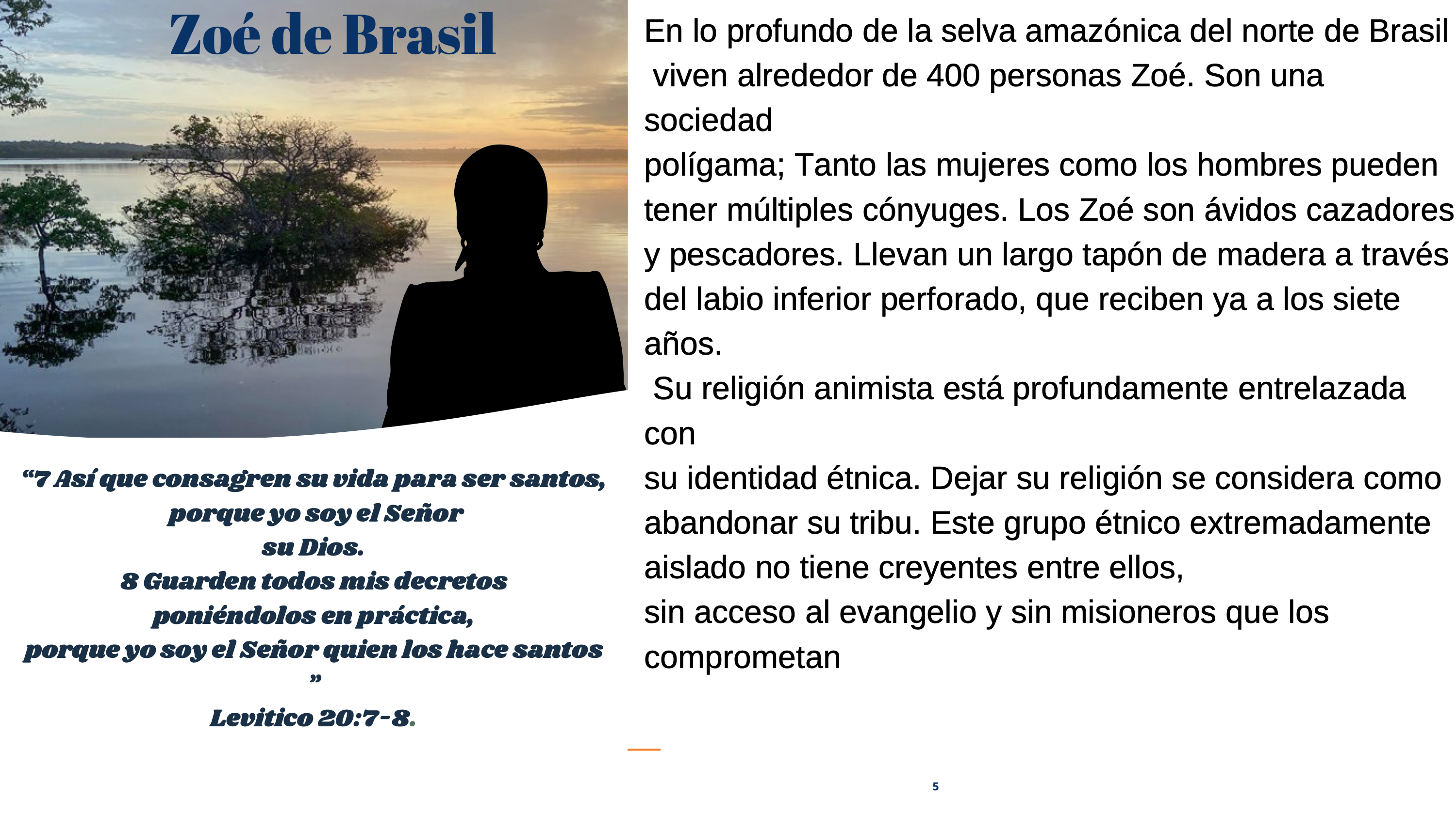 52 Semanas de Oración 2024
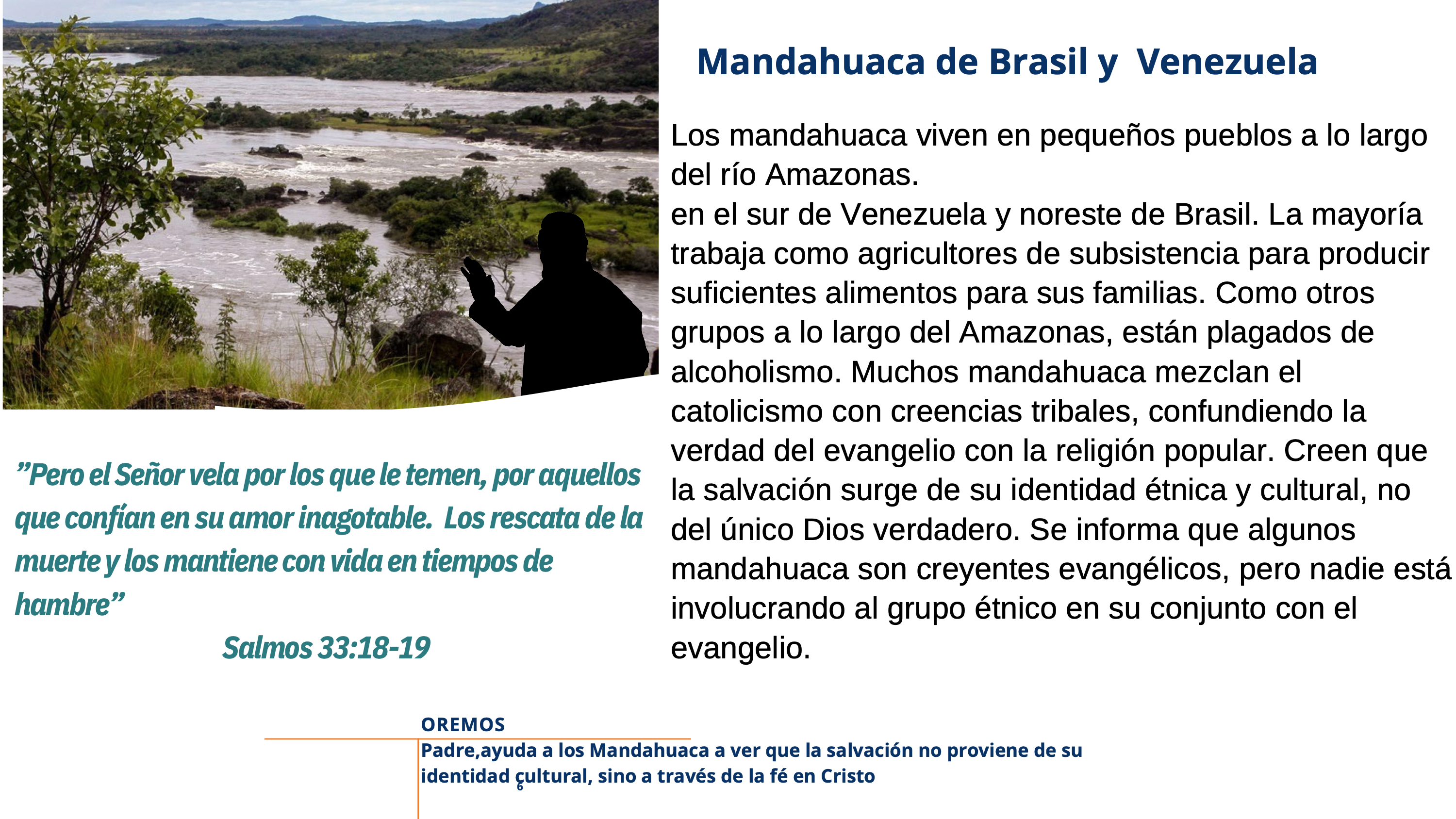 52 Semanas de Oración 2024
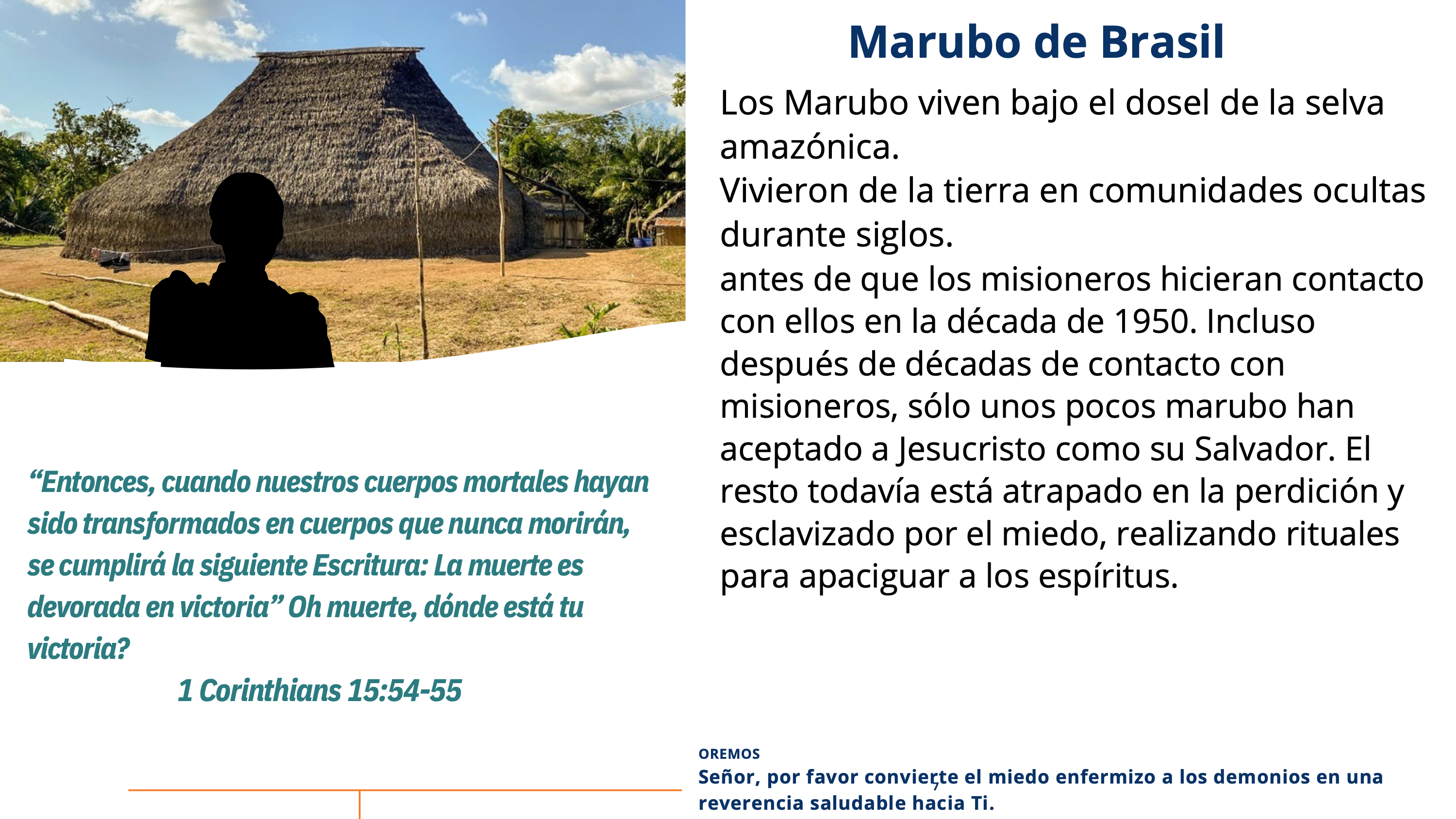 52 Semanas de Oración 2024
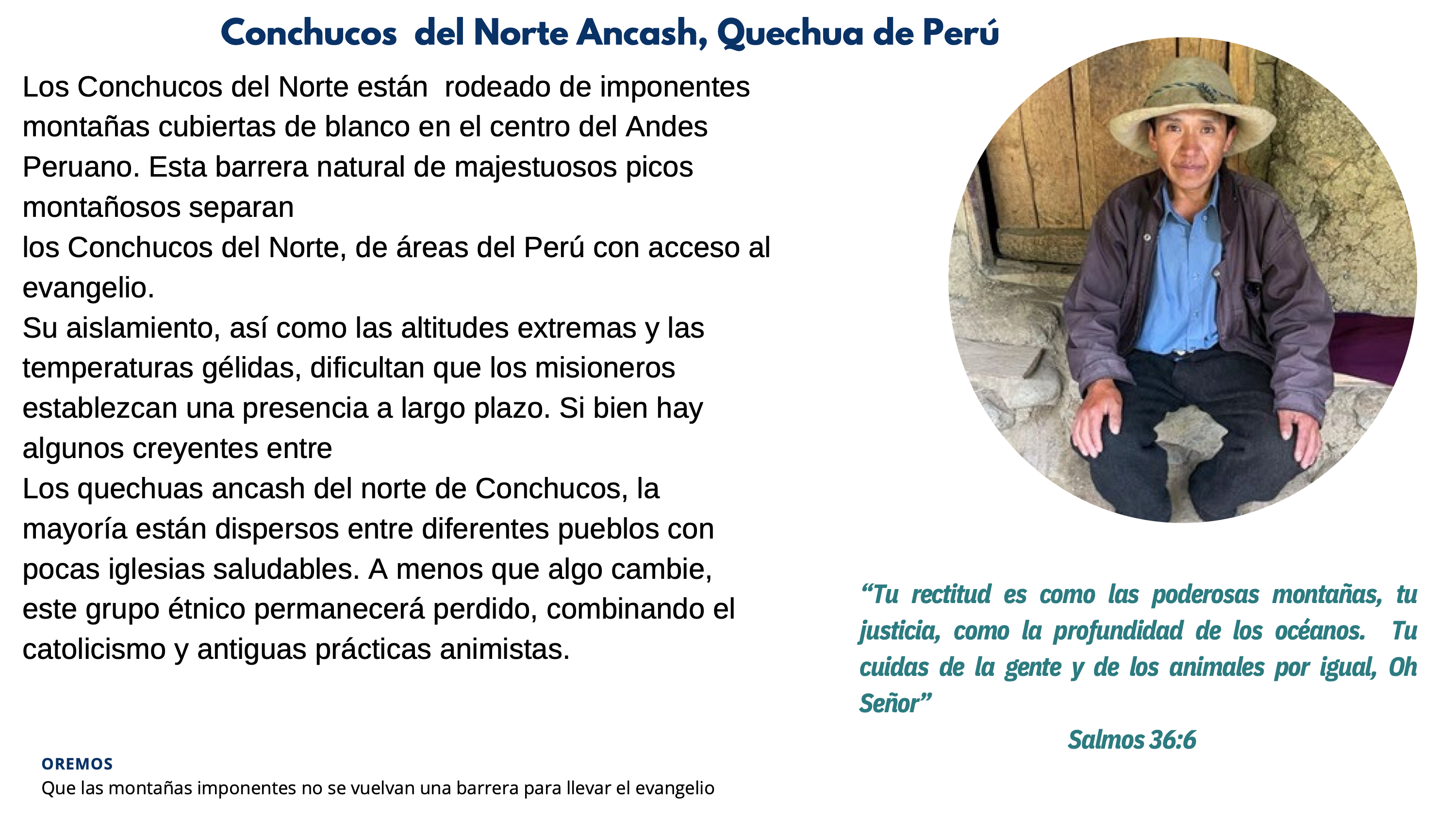 52 Semanas de Oración 2024
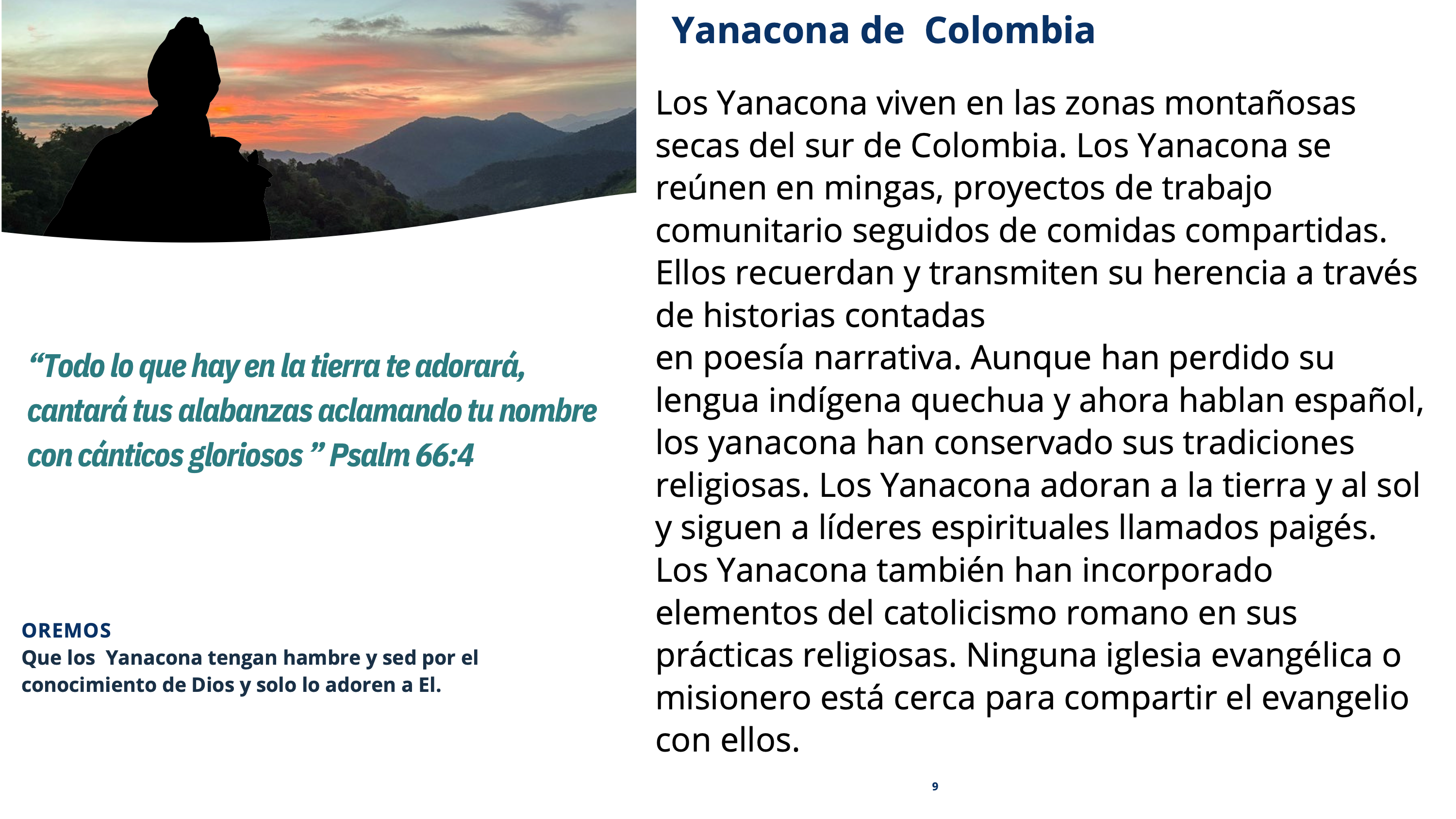